第四次全国经济普查单位
清查办法总说明
陕西西安  2018.7
主要内容
一、普查方案概况
二、单位清查办法
清查目的
清查的基本原则
清查对象和清查时间
清查方式和清查内容
清查的实施步骤
2
一、第四次全国经济普查
方案概况
3
普查对象
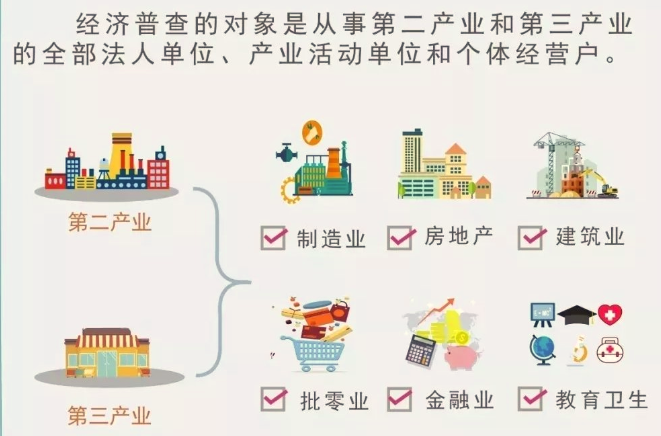 普查内容
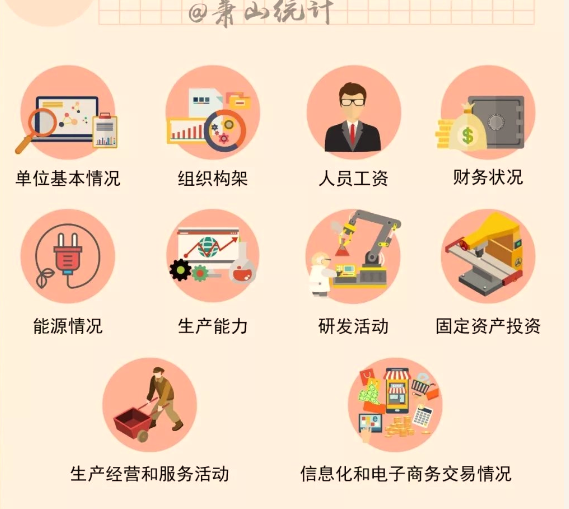 5
普查时点和主要节点时间安排
6
普查方法
人民银行、银保监
证监
全面清查
登记原则
所在地原则
注册地原则
采集方式
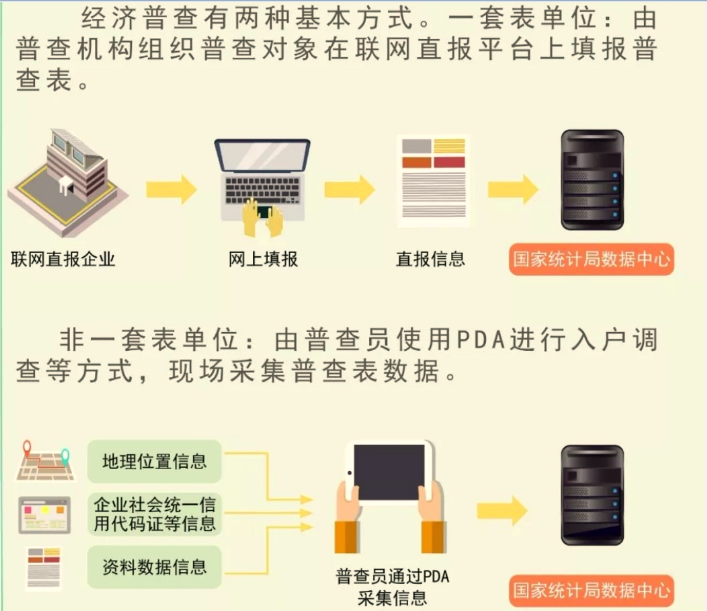 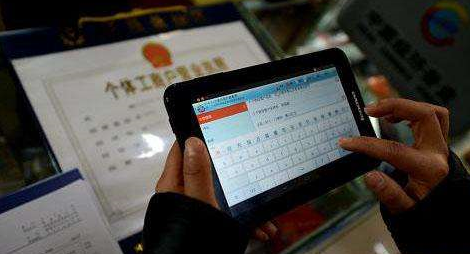 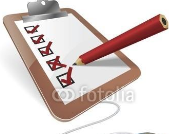 9
二、第四次全国经济普查
单位清查办法
10
单位清查办法
清查目的
清查基本原则
清查对象
清查时间
清查方式
清查内容
清查实施步骤
11
（一）清查目的
12
（二）清查对象
全部法人单位、产业活动单位
  第二、第三产业的个体经营户（有照和无照）
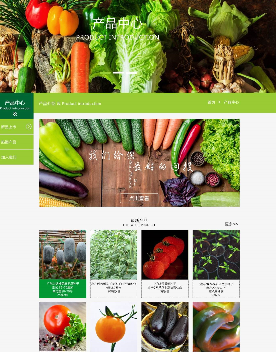 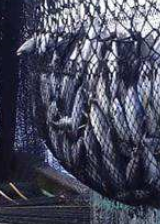 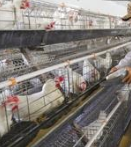 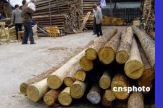 13
（三）清查时间
时间安排：
2018年7月底开始，2018年12月结束
2018年11月10日，各省完成审核验收
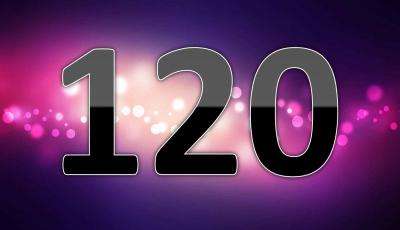 14
（三）清查时间
清查时点
各属性指标填写清查时的实际情况
个体经营户从业人员数填写2018年6月30日数据，7月以后新开业的个体经营户免填人数
15
（四）清查方式
军队系统单位和位于军事管理区域内的单位除外
使用PAD进行“地毯式”逐一入户清查（保密纸质）
国家下发的人民银行、银保监、证监、铁路部门单位名录只填两项指标，不入户
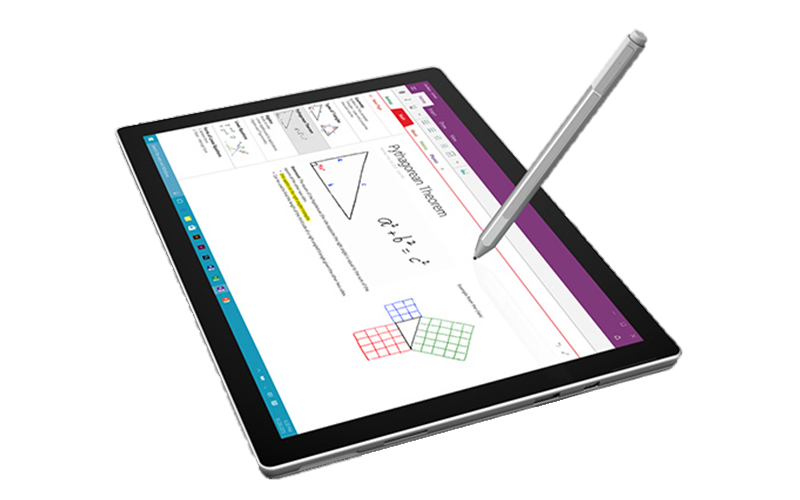 16
（五）清查表式和清查内容
基层表
法人和产业活动单位清查情况（621表）
个体经营户清查情况（622表）
17
（五）清查表式和清查内容
法人单位和产业活动单位清查内容
单位识别信息       -- 单位状态信息
分组分表信息       --单位结构信息
18
法人单位和产业活动单位
单位识别信息
统一社会信用代码
单位详细名称
法定代表人（负责人）
所在地和注册地
联系电话
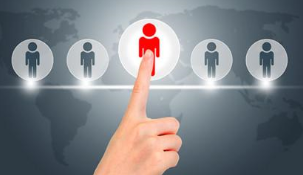 19
法人单位和产业活动单位
单位状态信息
开业（成立）时间
运营状态
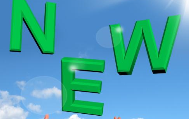 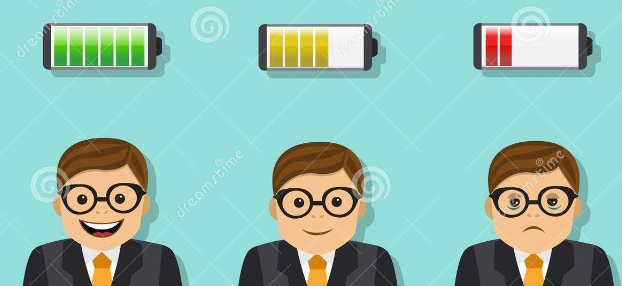 20
法人单位和产业活动单位
分组分表信息
登记注册类型
行业代码
单位类型
机构类型
执行会计标准类别
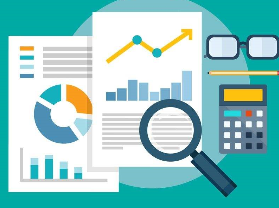 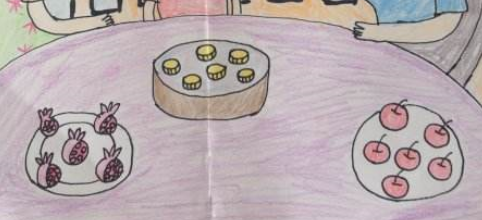 法人单位和产业活动单位
分组分表信息
是否生产能源产品
是否经销能源商品
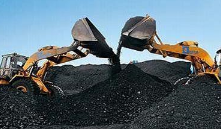 22
法人单位和产业活动单位
单位结构信息（产业活动单位信息双向填报）
法人下属产业活动单位一览表
产业活动单位归属法人情况
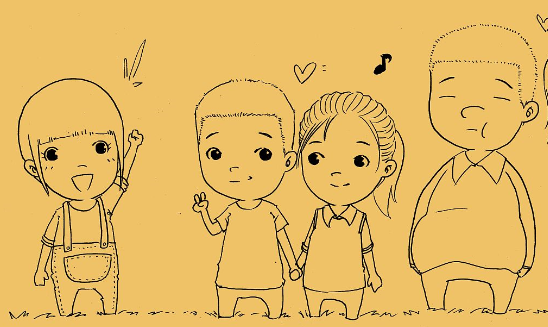 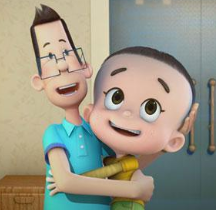 23
个体经营户
有无工商营业执照
统一社会信用代码（工商注册号）、个体经营户名称、户主姓名、详细地址、联系电话
主要业务活动、行业代码（中类）
从业人员期末人数和女性人数
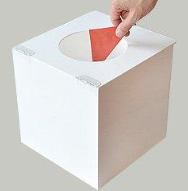 24
（五）清查表式和清查内容
综合表
综合表一（630表）：清查结果
综合表二（631表）：部门提供单位数比较
综合表三（632表）：清查底册核查情况
25
621表单位类型
=1法人 且 是否有
下属产业单位=2否
+第5列
621表单位类型
=2产业
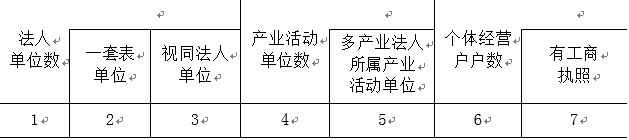 26
（六）清查的实施步骤
27
（六）清查的实施步骤
28
收集整理部门数据（19个部门）
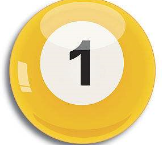 29
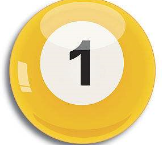 30
31
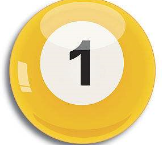 32
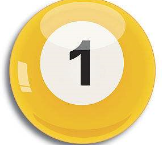 33
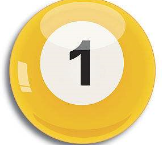 规范部门数据
剔除重复数据
剔除无效数据
规范比对指标
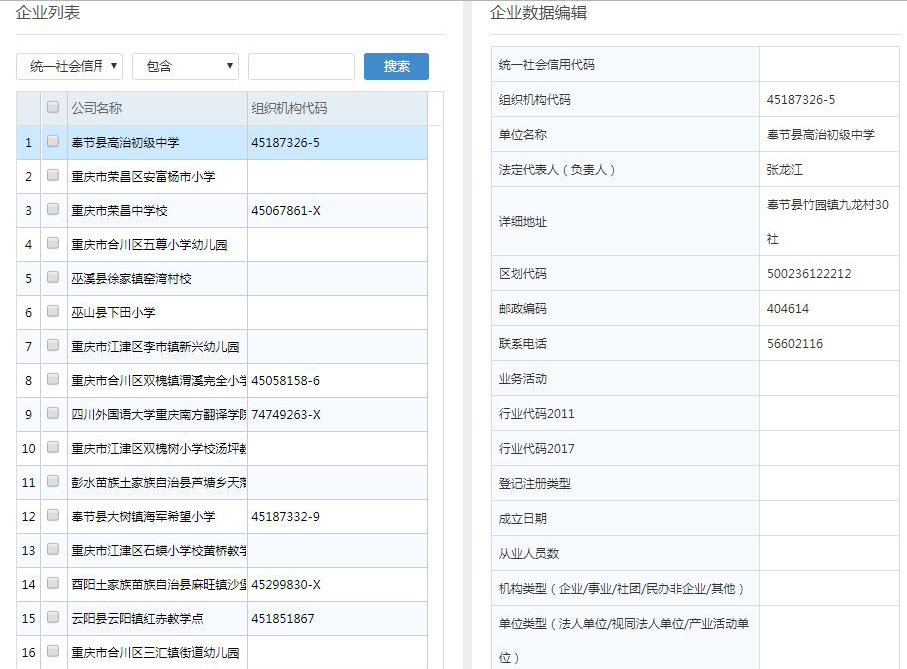 教育部门数据
34
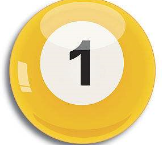 收集整理统计数据
35
（六）清查的实施步骤
36
编制清查底册
整理上级下发、本级收集的部门和统计数据
自动和人工合并重复数据，建立单位比对数据库
01
03
省或省以下：将统计与部门数据（11个）比对：
               编制、民政、税务、工商、司法、宗教、人行、国资委、银保监、证监、铁路
02
37
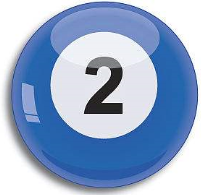 各类资料比对合并
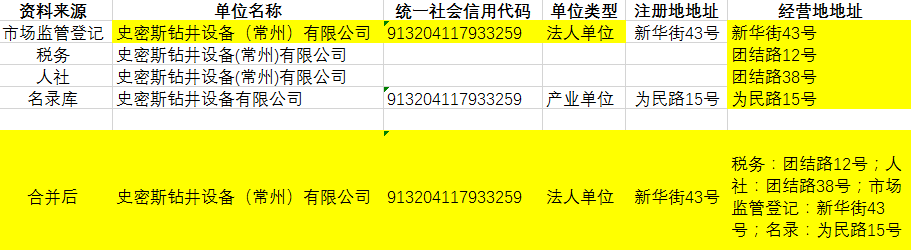 38
编制清查底册
省或省以下：完善单位比对数据库 
            教育、文化、卫生、民航、邮政、人社、金融办
            清理注吊销单位、保密单位
            补充12位区划代码
省或省以下：生成清查底册
04
05
39
单位清查底册
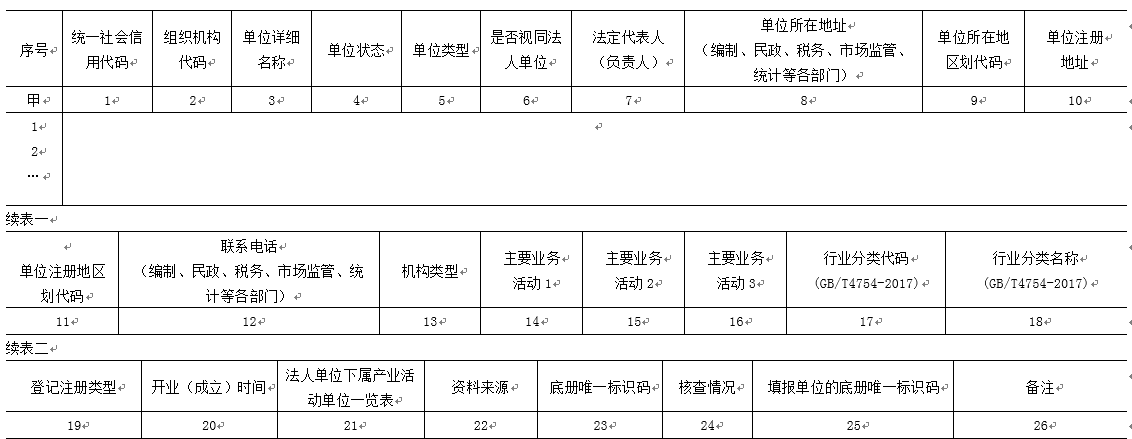 40
单位清查底册
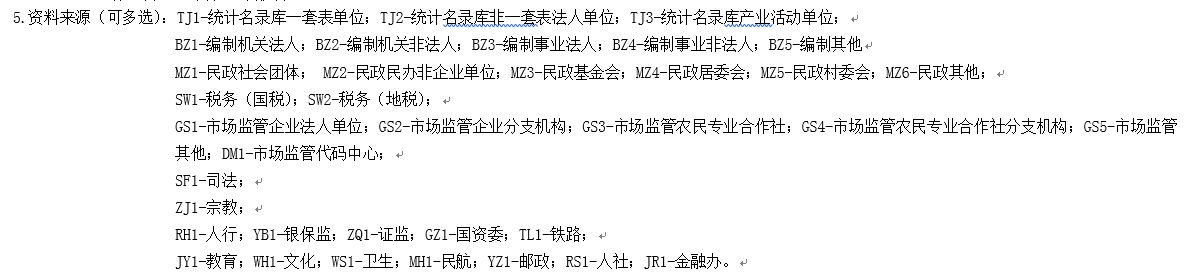 41
（六）清查的实施步骤
42
“地毯式”清查
清查告知：全面宣传
线路规划：熟悉线路，明确分工
资料准备：导入全县清查底册和普查区电子地图， 普查员用品
（有条件地区可打印国家下发的金融铁路名录）
43
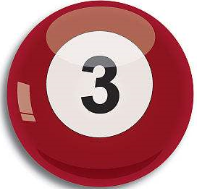 “地毯式”清查
普查员基本入户要求
领会普查的重要意义
注意自己的仪容仪态
自我介绍和询问技巧
44
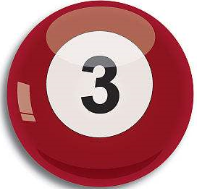 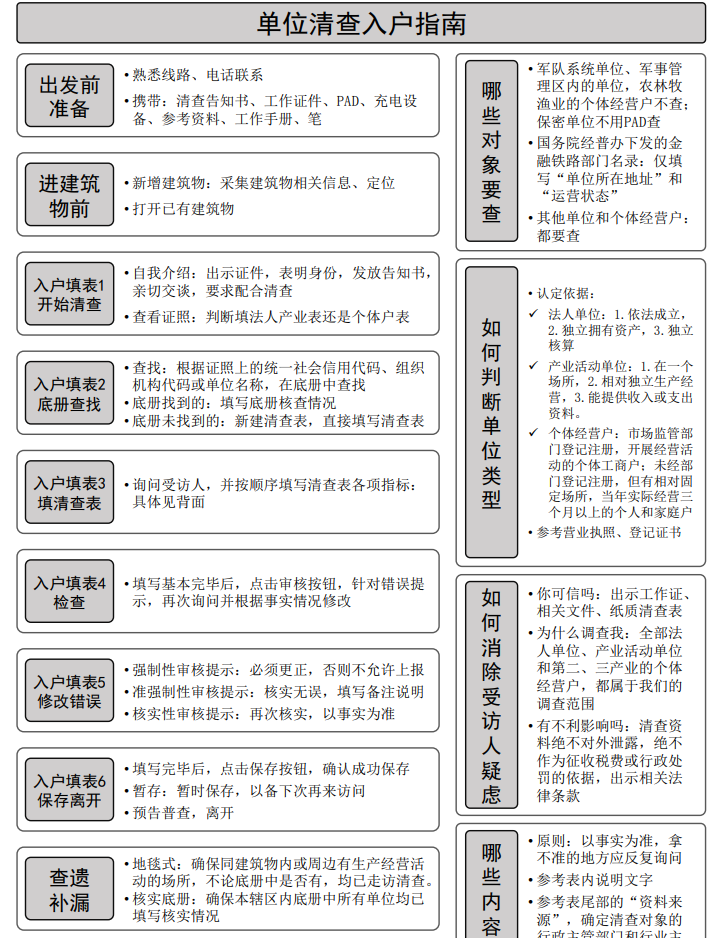 45
入户清查
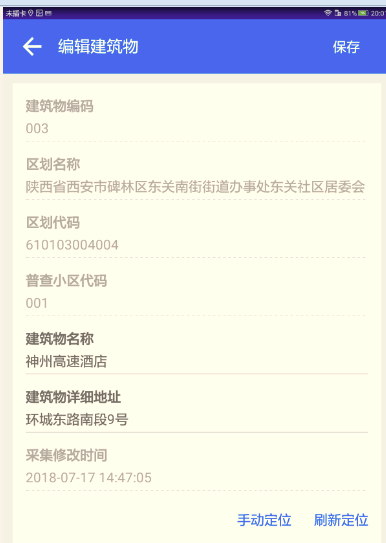 1.采集建筑物信息
   保密单位不得定位！
46
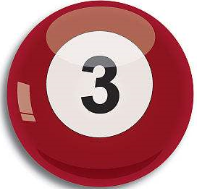 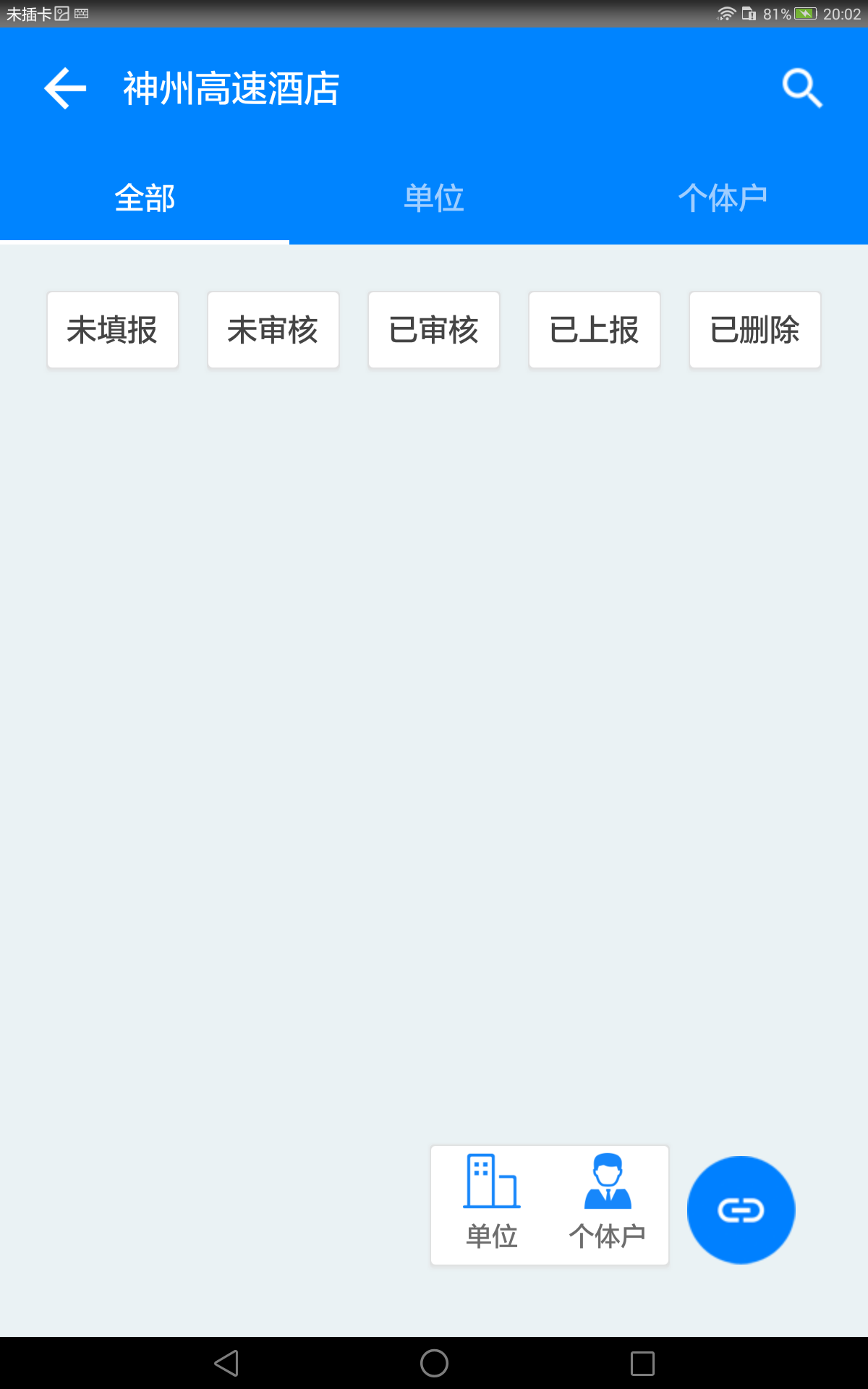 入户清查
2.判断清查对象类型
填不填表
填哪张表
47
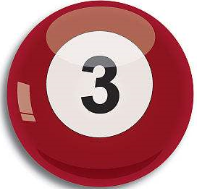 入户清查
不填表：
军队系统普查对象
不符合单位划分规定：注册未经营、2018年以前关闭                                       不符合产业单位条件的内设机构
一产个体经营户
国家下发的金融铁路名录只填两项（不入户）
48
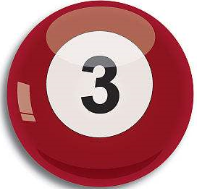 入户清查
不通过PAD填表
未领证照的法人单位本部（平台生成）
保密单位
49
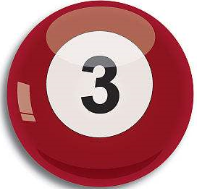 入户清查
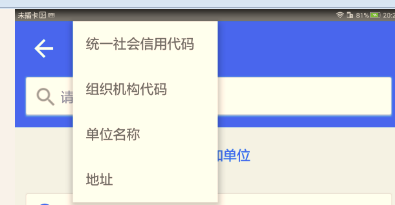 3.填写清查表
底册已有：调入核实
底册没有：新增填写
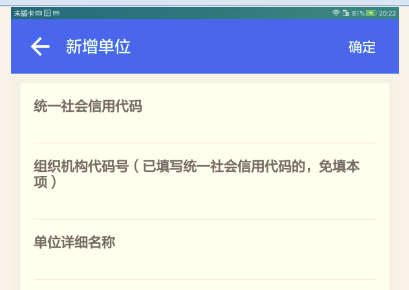 50
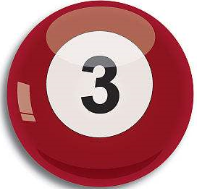 入户清查
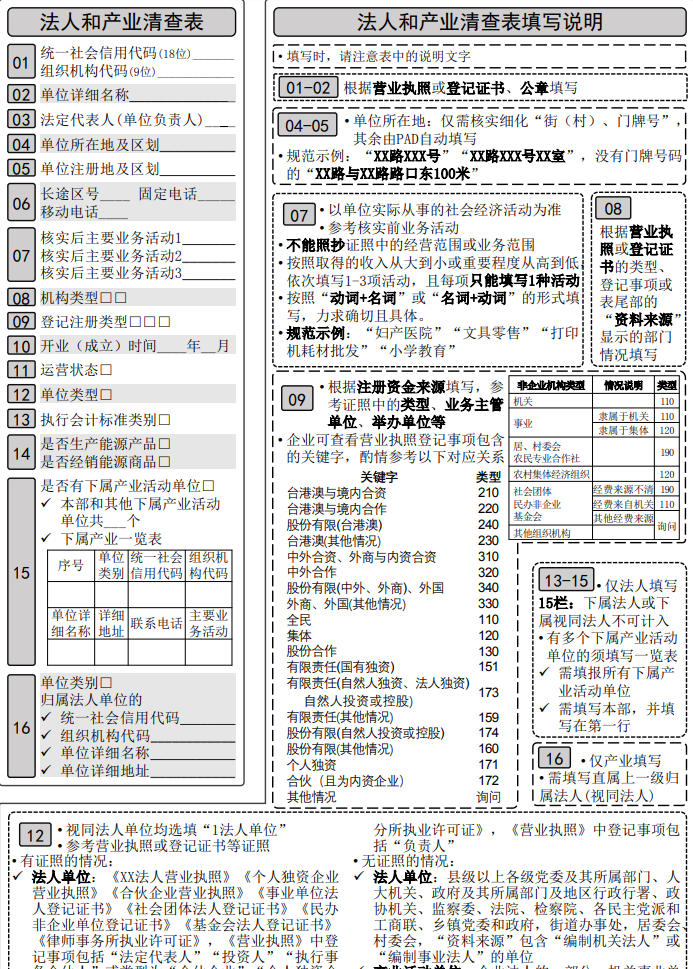 3.填写清查表：
证照填写
问询填写
51
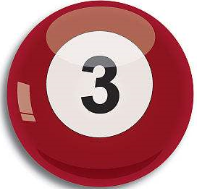 入户清查
52
入户清查
登记注册类型
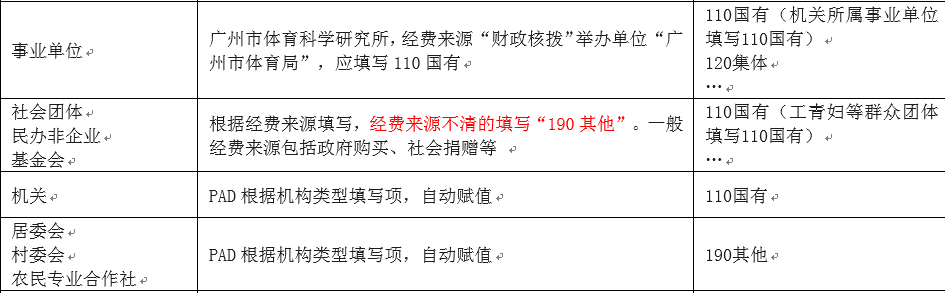 53
入户清查
54
入户清查
55
56
[Speaker Notes: 本部如果没有自己的统一社会信用代码、组织机构代码，则使用统计用临时代码，编码规则：归属法人的统一社会信用代码9-16位+B
归属法人的组织机构代码1-8位+B]
入户清查
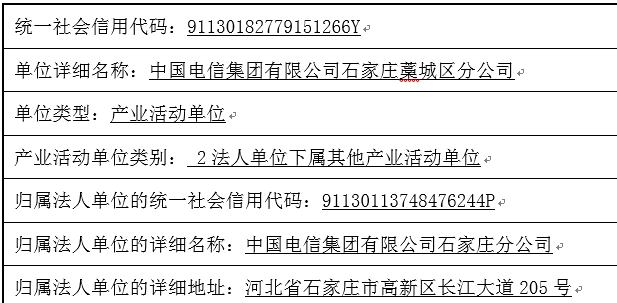 57
入户清查
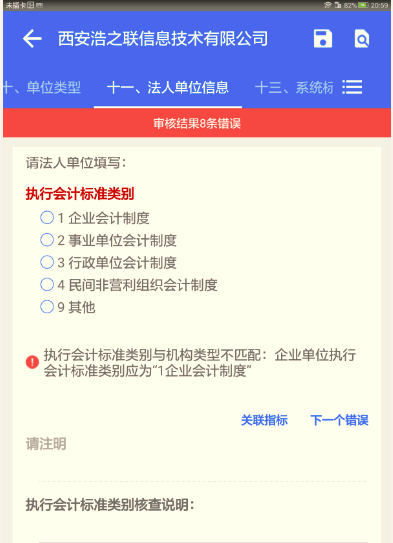 4. PAD端审核改错
A强制性审核   B准强制性审核   C核实性审核
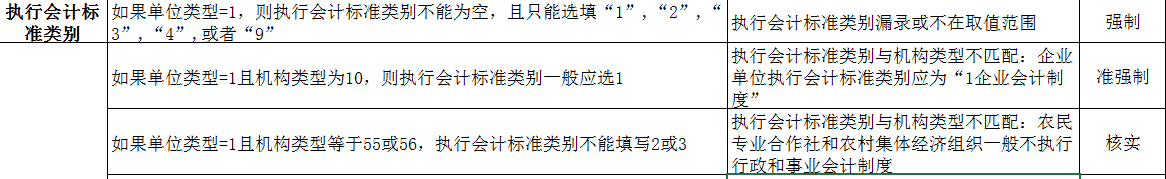 58
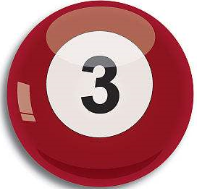 入户清查
核实普查区清查底册单位，补填清查表
正常纳税单位   缴纳社保单位
机关事业单位   民政年报单位
部门协助、清查公告
上传（或导出）清查表和清查底册
59
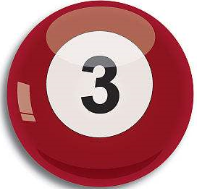 （六）清查的实施步骤
60
数据编码
普查办组织成立编码小组
农业、工业、投资、贸易、社科文、服务业等
经普领导小组办公室成员单位
61
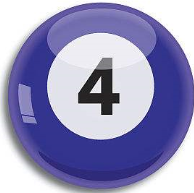 数据编码
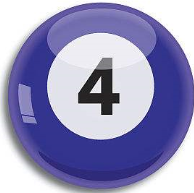 数据编码
63
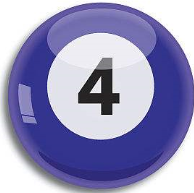 经济活动代码编写范围
大类：C制造业下的42废弃资源综合利用业
门类：G交通运输、仓储和邮政业、I信息传输、软件和信息技术服务业、J金融业、L租赁和商务服务业、M科学研究和技术服务业、N水利、环境和公共设施管理业、O居民服务、修理和其他服务业、P教育、Q卫生和社会工作、R文化、体育和娱乐业、S公共管理、社会保障和社会组织等11个行业门类
目的：反映三新经济、挖掘普查资料、服务民生决策
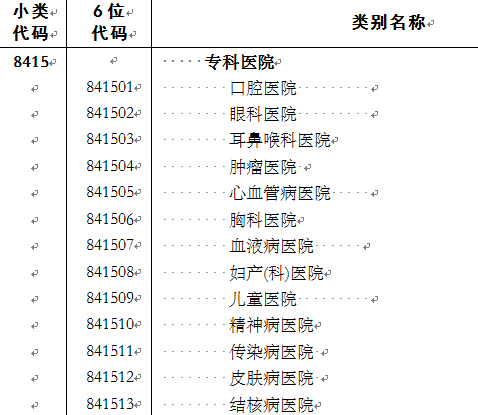 64
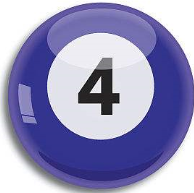 数据审核
65
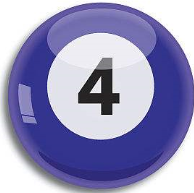 数据审核
66
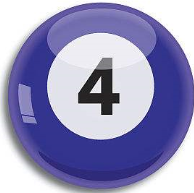 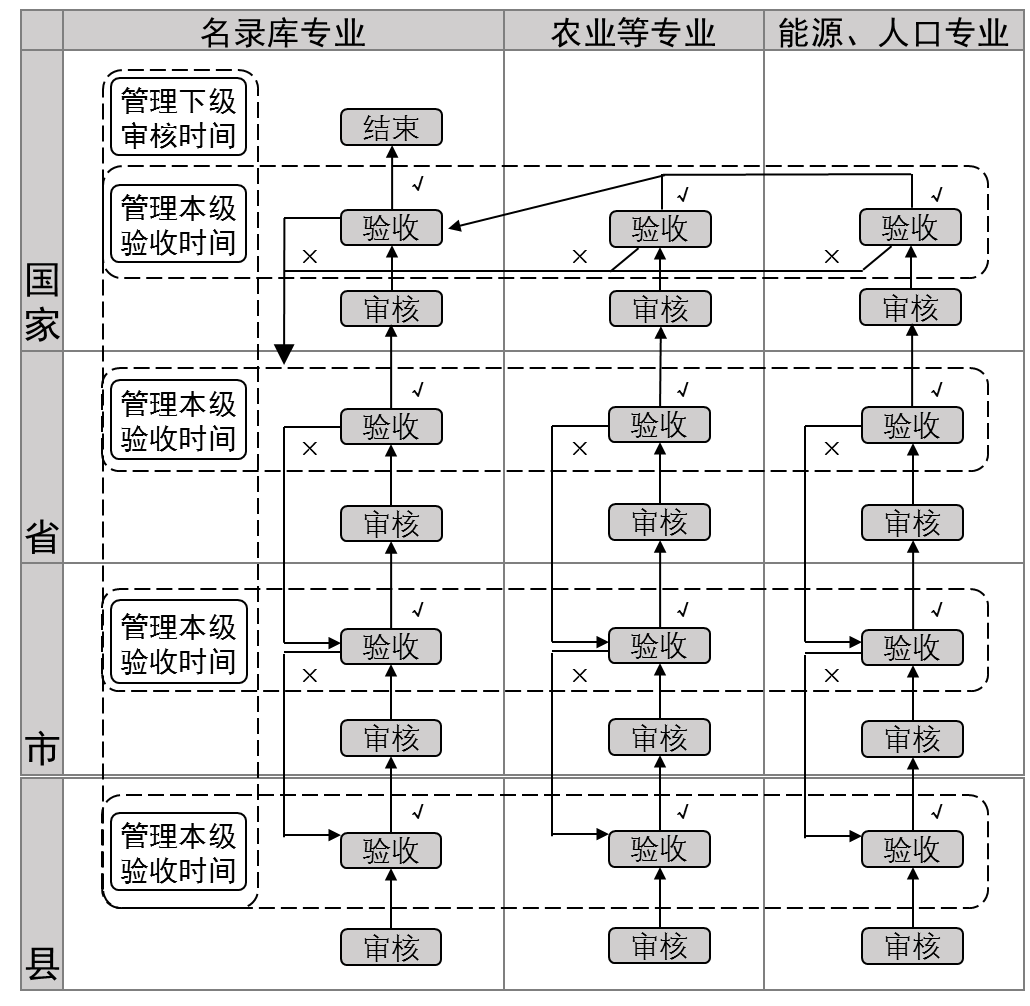 67
（六）清查的实施步骤
68
查疑补漏
根据新增名录补漏：部门提供数据
根据清查底册补漏：部门提供数据
根据关联审核补漏：清查对象填报
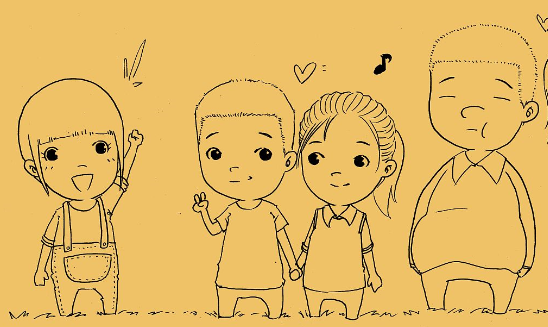 69
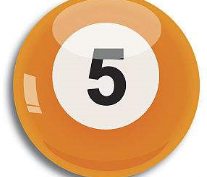 （六）清查的实施步骤
70
数据检查与评估
数据检查：县级抽取一定比例（至少3个）的普查小区
如：法人单位或产业活动单位的漏登率高于3%，要重查
（复查法人单位数—清查法人单位数）/ 复查法人单位数*100≥3%
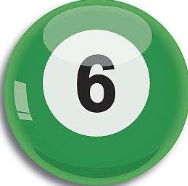 个体经营户的漏登率高于5%
数据检查与评估
数据评估
与部门数据比对分析
与统计调查数据比对分析
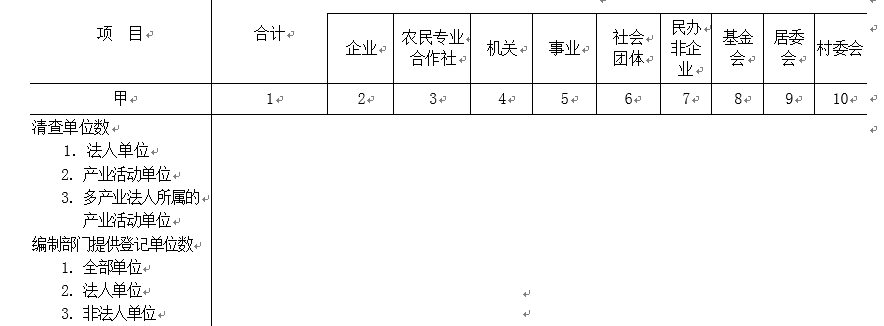 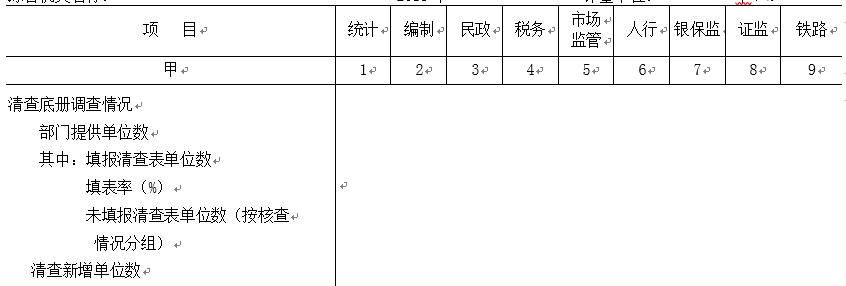 72
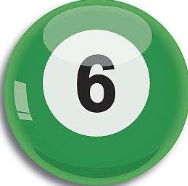 （六）清查的实施步骤
73
上报清查结果
各省11月10日前上报
清查表
清查底册
扩大范围的联网直报单位名录
74
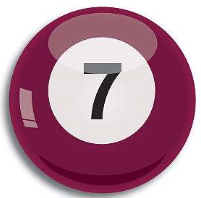 全国审核
75
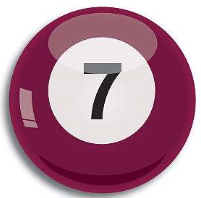 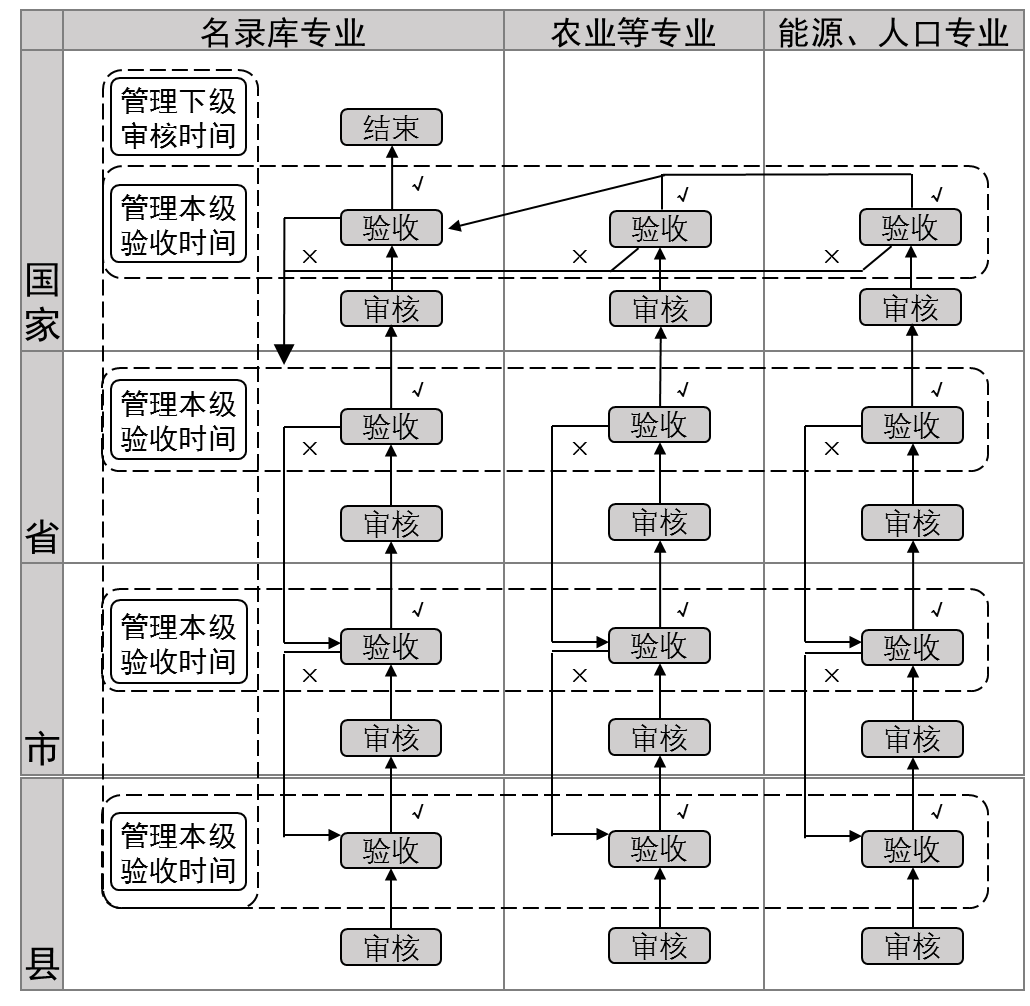 76
编制普查单位名录
一套表审核确认                 联网直报普查单位名录
地方扩大范围名录             PAD填报普查单位名录
金融铁路部门确认            部门普查单位名录
人行、银保监
证监
77
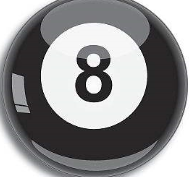 78
[Speaker Notes: 人行、银保监、证监提供的金融名录，不入户清查，只填清查表内的两个指标，普查登记时由各部门组织实施。
国资委提供的金融控股公司，需入户清查（填报整张清查表），普查登记时由人行组织实施。
其他金融单位（如地方金融办掌握的单位），需入户清查，普查登记时由地方普查机构组织实施。]
（七）清查的基本原则
1.部门参与
审批登记部门
单独组织实施普查的部门
行业主管部门
2.聚焦核心
找全、查清、划准普查对象
79
（七）清查的基本原则
3.优化手段
广泛使用部门资料
PAD采集清查数据
智能赋码技术编码
80
（七）清查的基本原则
4.全面协作
统一工作要求、统一统计标准、统一普查名录
各级分工明确、专业参与审核、确保数据质量
81
主要内容
一、普查方案概况
二、单位清查办法
清查目的
清查的基本原则
清查对象和清查时间
清查方式和清查内容
清查的实施步骤
82
谢谢！
83